Restorative Justice
Early Help
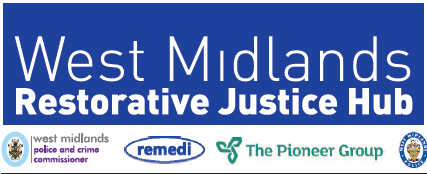 What are Restorative Processes?
Restorative processes bring those harmed by crime or conflict, and those responsible for the harm, into communication, enabling everyone affected by a particular incident to play a part in repairing the harm and finding a positive way forward.

(Restorative Justice Council)
Punitive Justice Vs Restorative Justice
Punitive Justice
Restorative Justice
What’s happened from each person’s perspective?
Who has been affected and how?
What do those affected need?
Who can do what to help?
What happened?
Who is to blame?
How do we punish those to blame to deter them and others from doing it again?
Those most affected have the least say in the outcome
Types of Restorative Process
Restorative conversation			
Restorative questions
Instant Restorative Justice (meeting)
Indirect processes (shuttle)
Restorative meeting (harmed not present)
Restorative meeting (both present)
Community conference
[Speaker Notes: Harm –need to find root cause.]
Harmed person’s needs
A chance to tell their story - their experience
Express their thoughts and feelings
Understand better how the situation happened
Understand how it can be avoided in future
To feel understood by the others involved
An acknowledgement of the harm caused, if not an apology
To find a way to move on and feel better about themselves.
Harmer Benefits
Accept responsibility for their actions (helps process shame)
Understand how their actions have affected others
Opportunity to repair the harm / upset caused
Provide closure to all parties
What can RJ be used for?
Part of an out of court disposal.
Instead of a criminal investigation, if the victim and the offender agree.
Post Court and many years after the crime.
To resolve Anti-Social Behaviour and Neighbour Disputes.
Restorative Processes for incidents linked to Schools (example bullying)
RJ can help with MISPER and family disputes.
All crimes and non-crimes can be considered so long as the victim has requested it.
Restorative Justice – Victims Code
All victims of crime have right to information on access to Restorative Justice
Don’t make the decision for them
Provide information links

WMP web site / PCC web site
RJ HUB
Remedi 

Pioneer

WMP (Birmingham) Officers RJ Team

Trained Officers throughout WMP
Remedi
Pioneer
RJ Team Birmingham
Team of 1 Sgt and 4 PC’s under Birmingham Partnerships
All trained in RJ
Link with other Officers / Staff across WMP who trained in RJ
Can be contacted via the referral email address

Work with NHT Birmingham in relation to incidents reported to the Police but do not fall under crime.

Provide training / support to the Volunteers
RJ programme with Police Cadets
Development of RJ programme for use with young persons
Referrals
WMP web site has general information on Restorative Justice 

Referrals all to:
restorative_justice@westmidlands.police.uk
Any Questions?